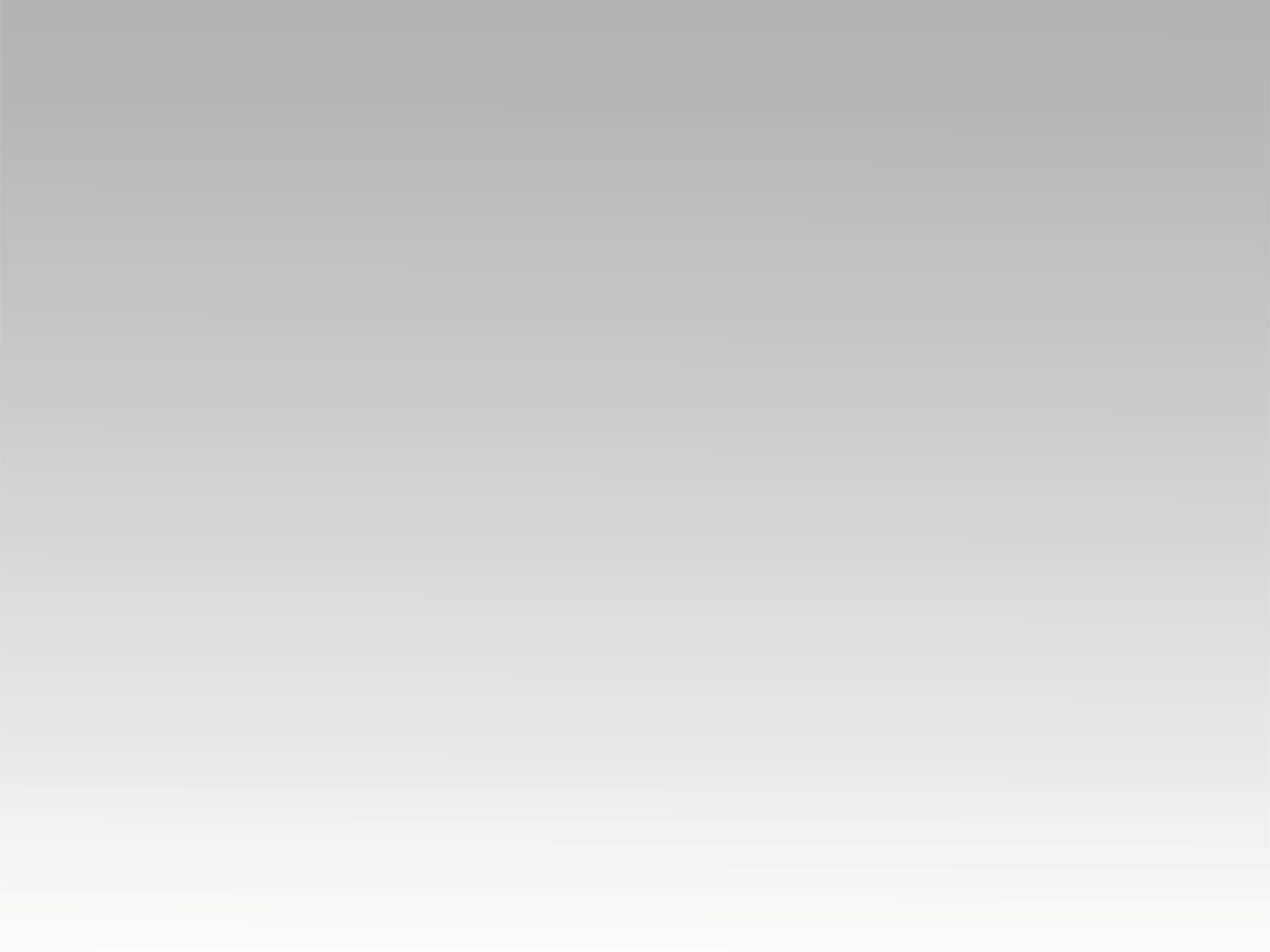 ترنيمة
لكي تكون لي الحياة
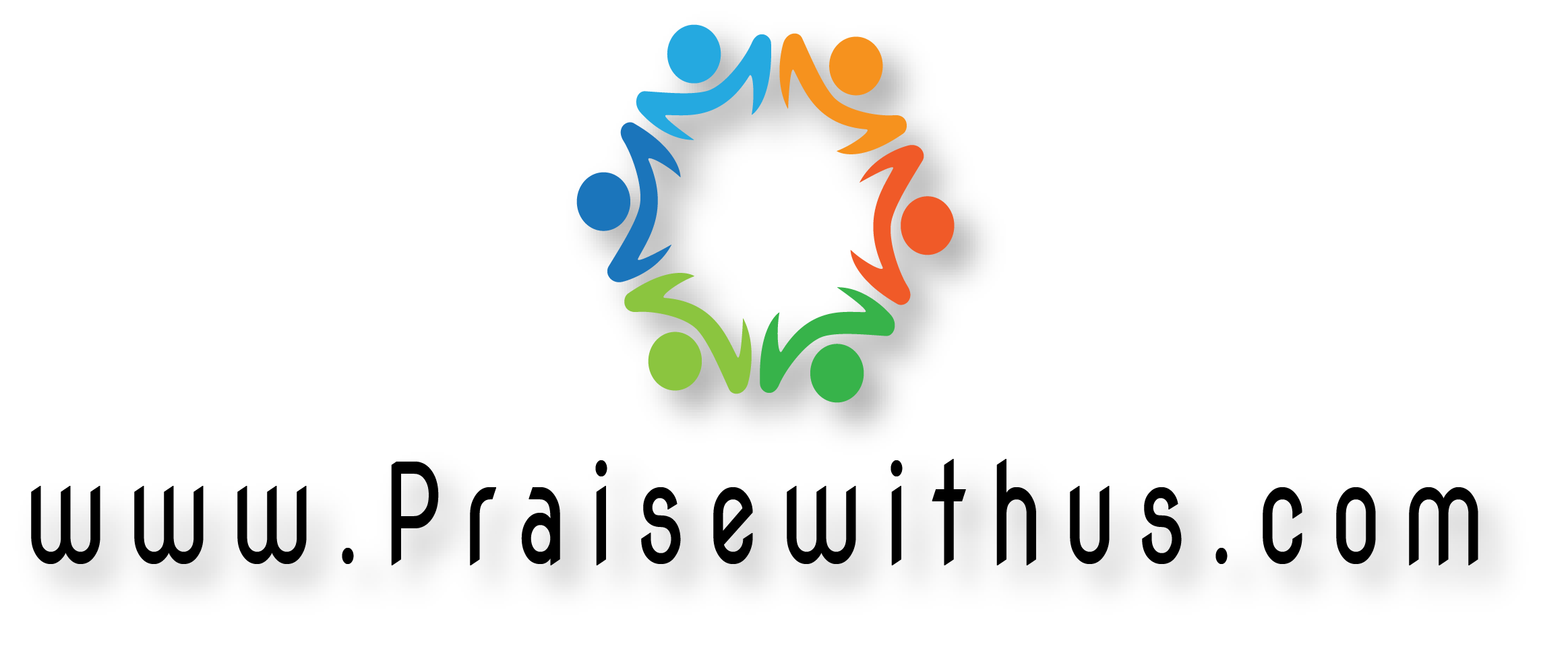 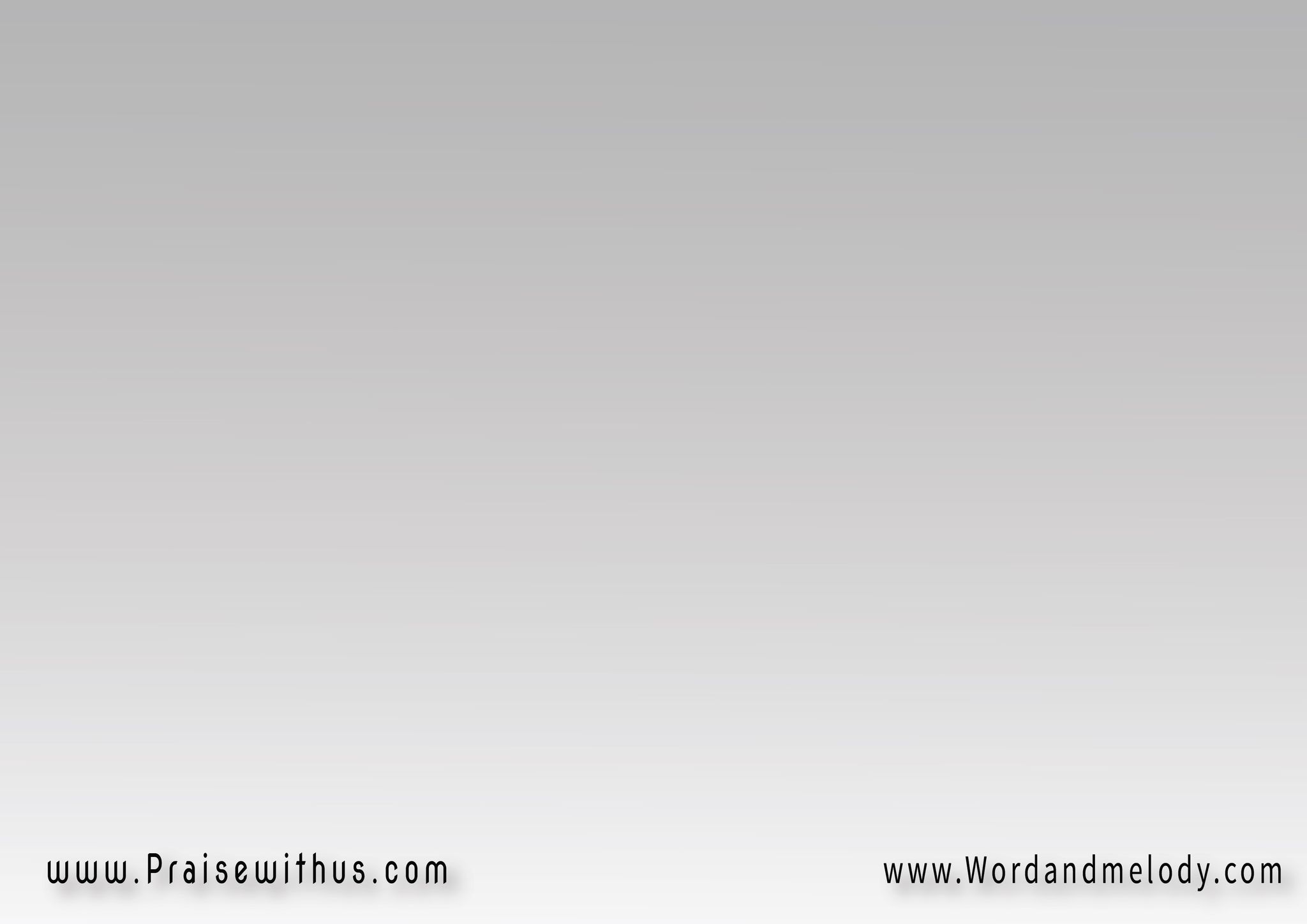 1-
لكي تكون لي الحياة 
فيض الحياة أتيت 
على الصليب قد ارتفعت جذبتني إليـــــــــــك
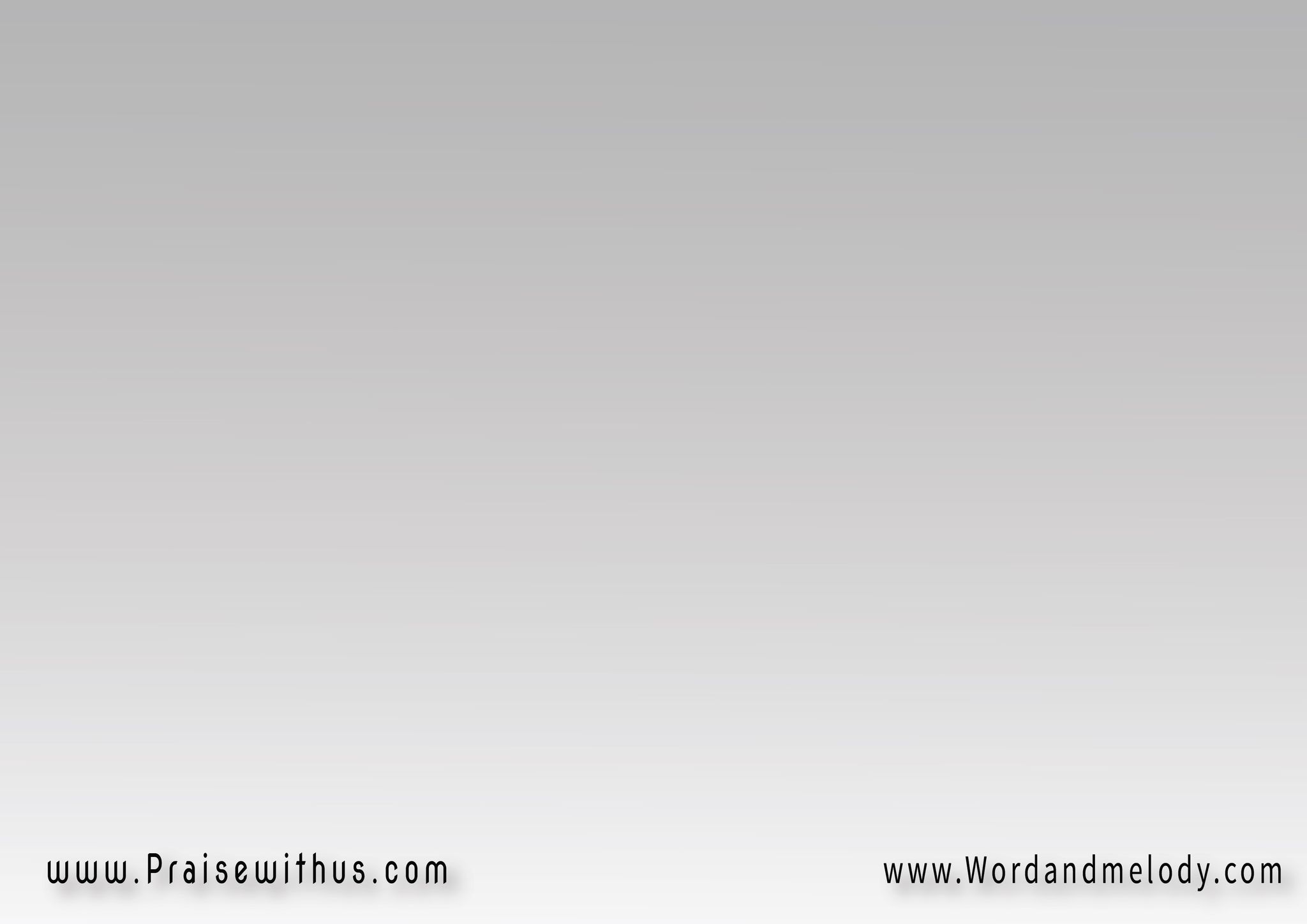 ق: حبك يسوع عجيب 
 حبك يسوع عظيم 
(كشاة قد ذبحت 
أثامي قد حملت)2 
فديتنـــــــــي
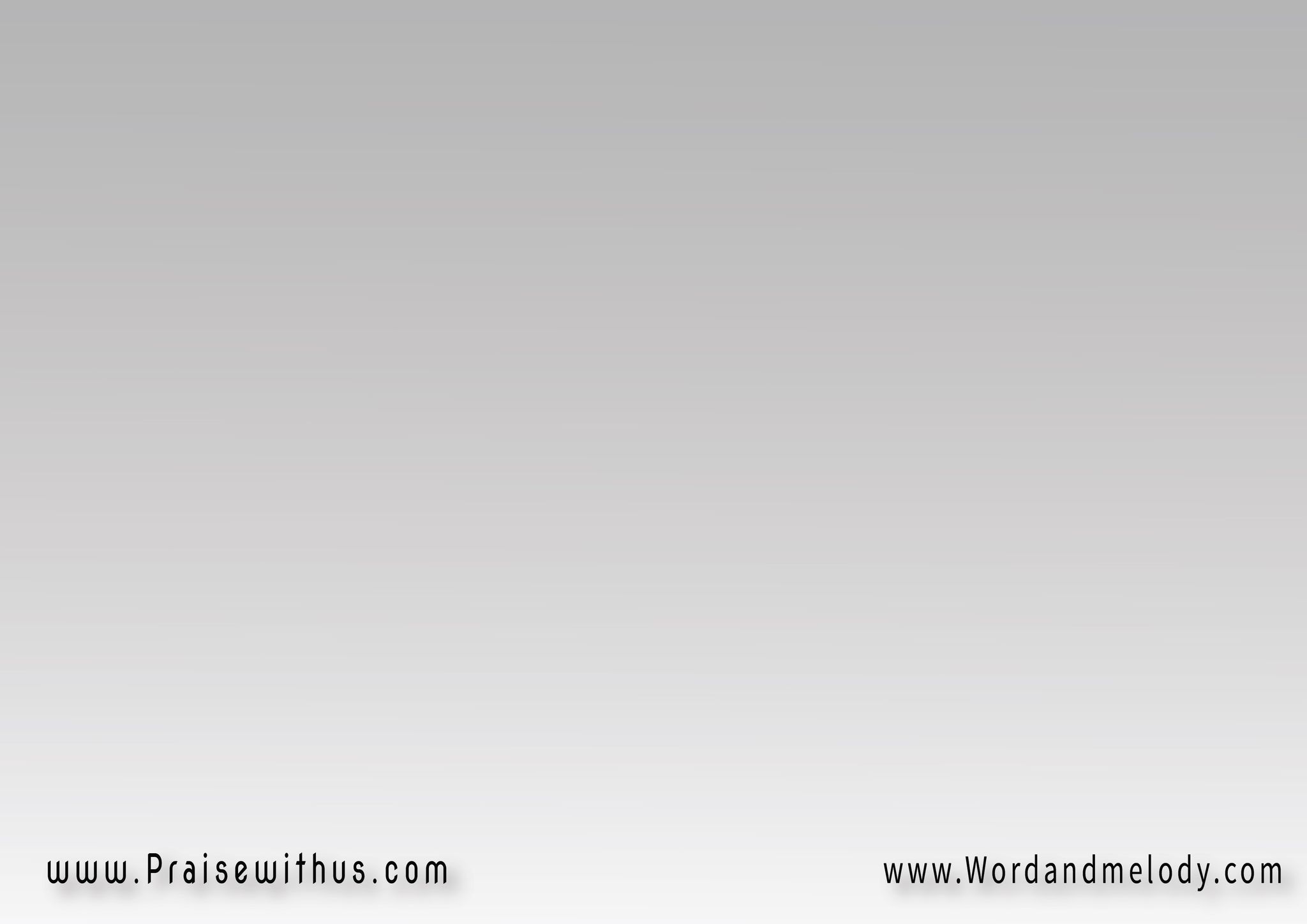 2-
للمنتهى أحببتني 
ومن أجلي سحقت 
لا منظر ولا جمال 
لا صورة بل لعنة
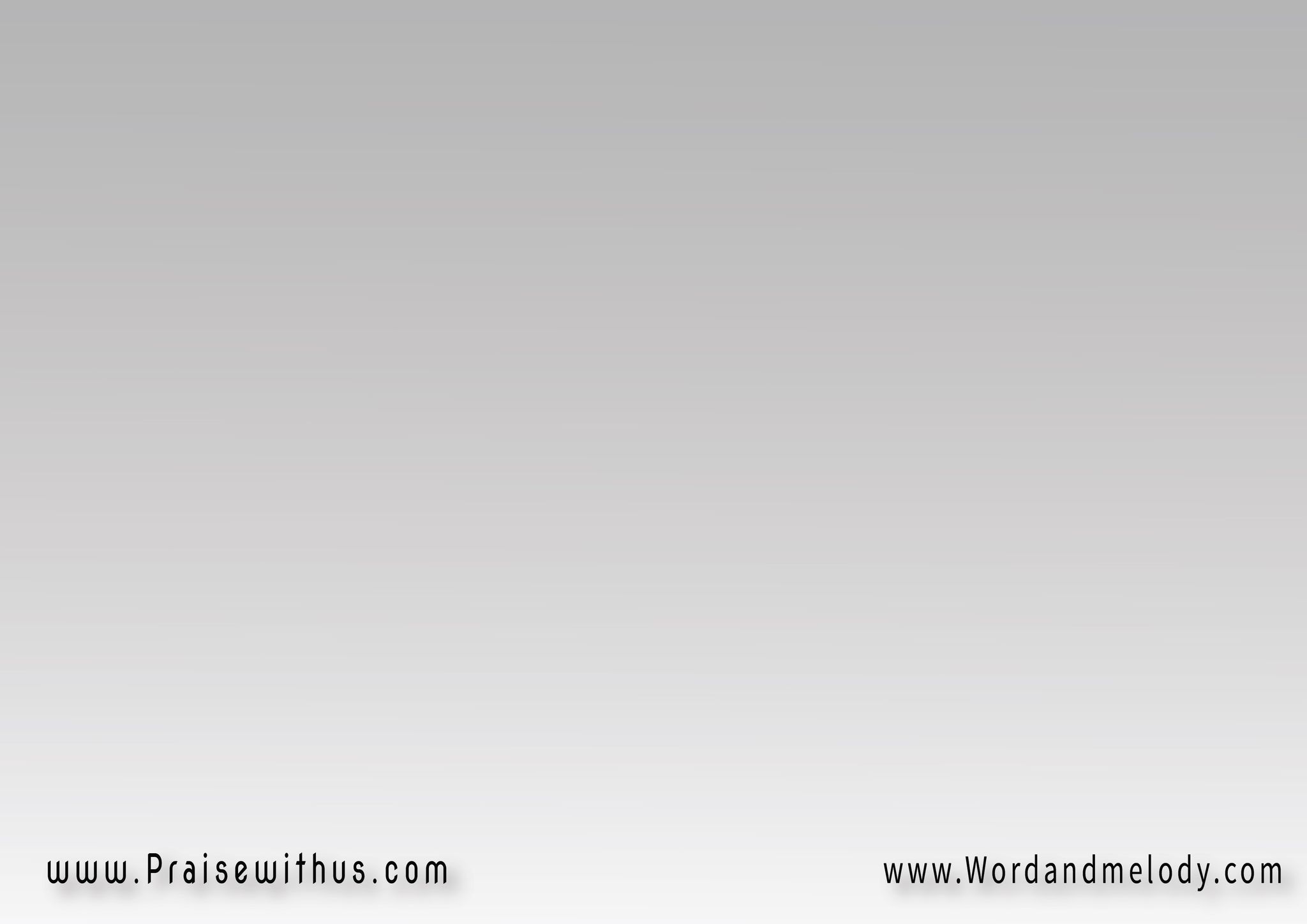 ق: حبك يسوع عجيب 
 حبك يسوع عظيم 
(كشاة قد ذبحت 
أثامي قد حملت)2 
فديتنـــــــــي
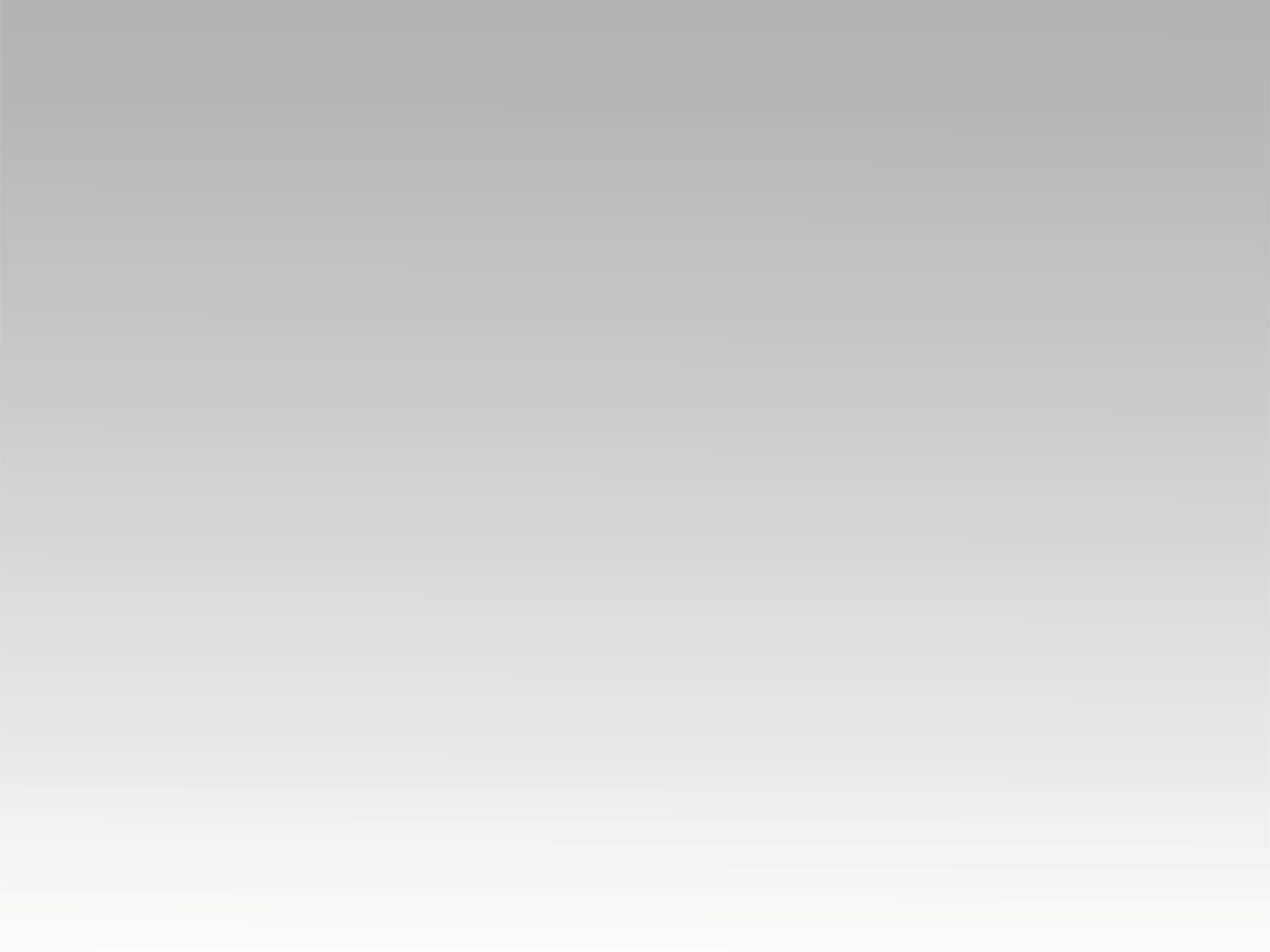 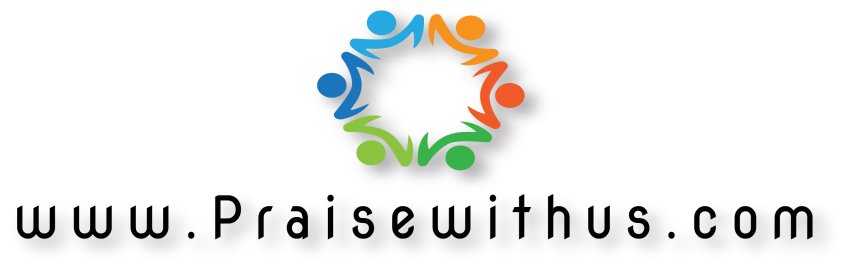